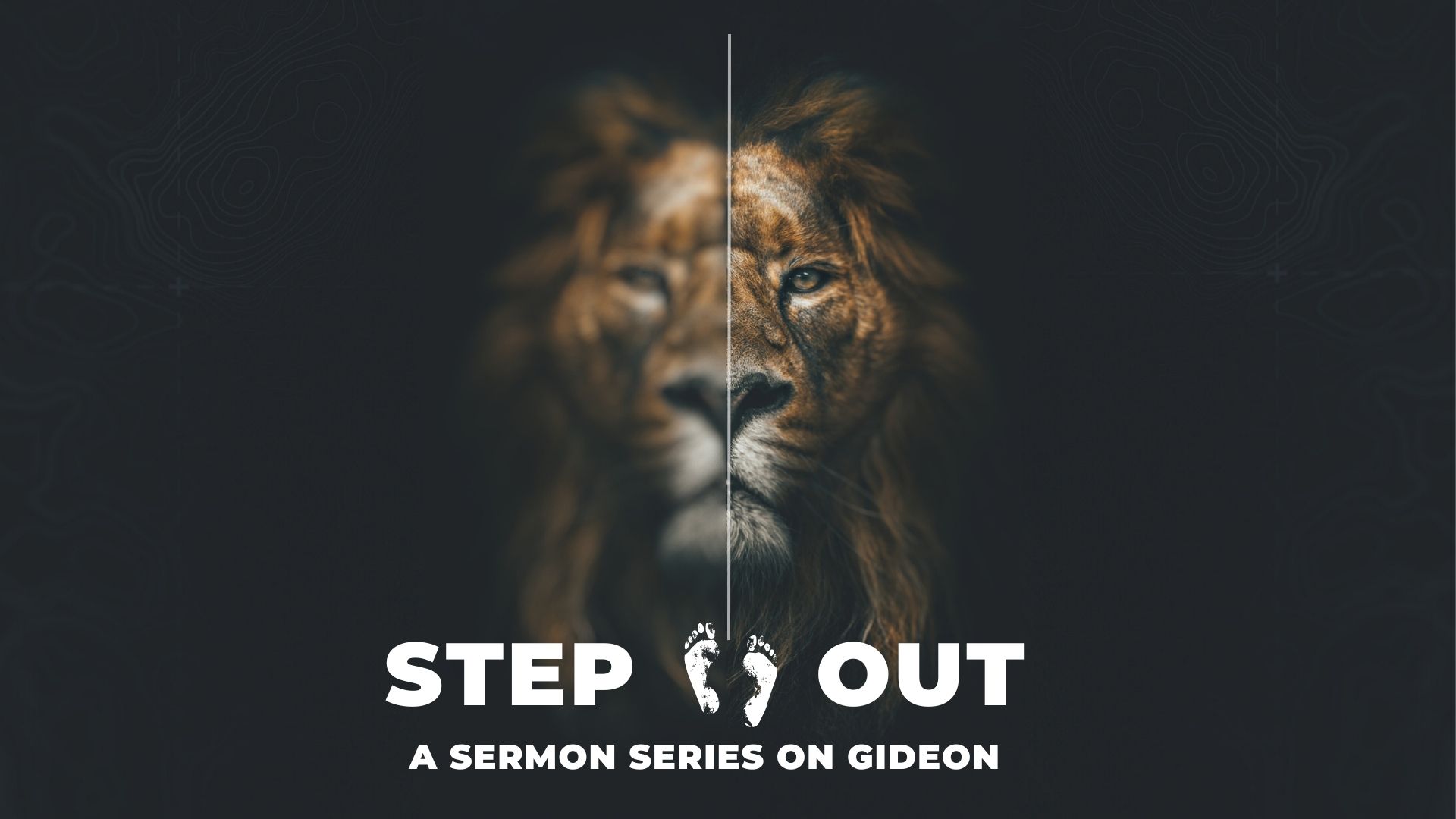 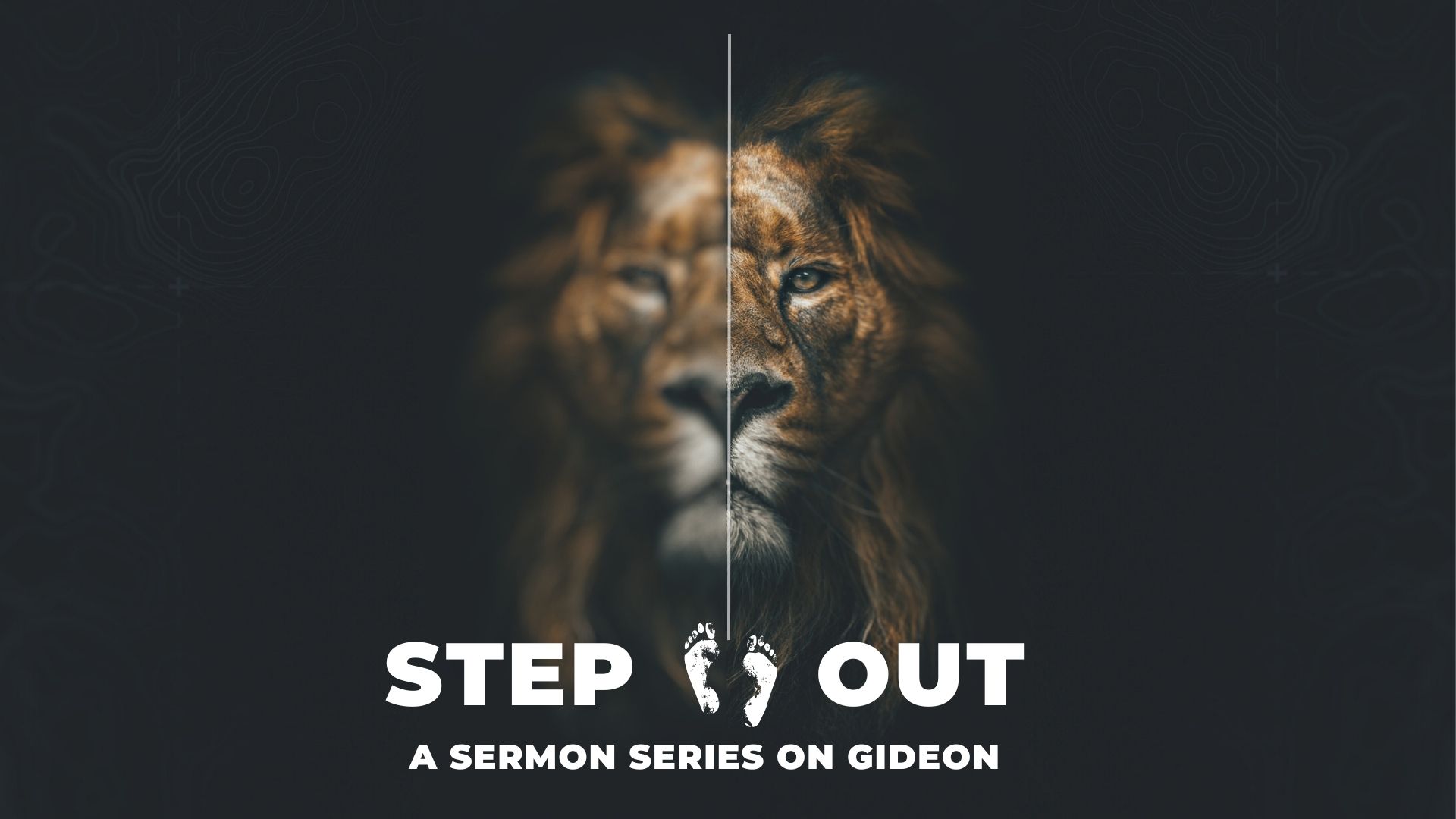 AND LEAD
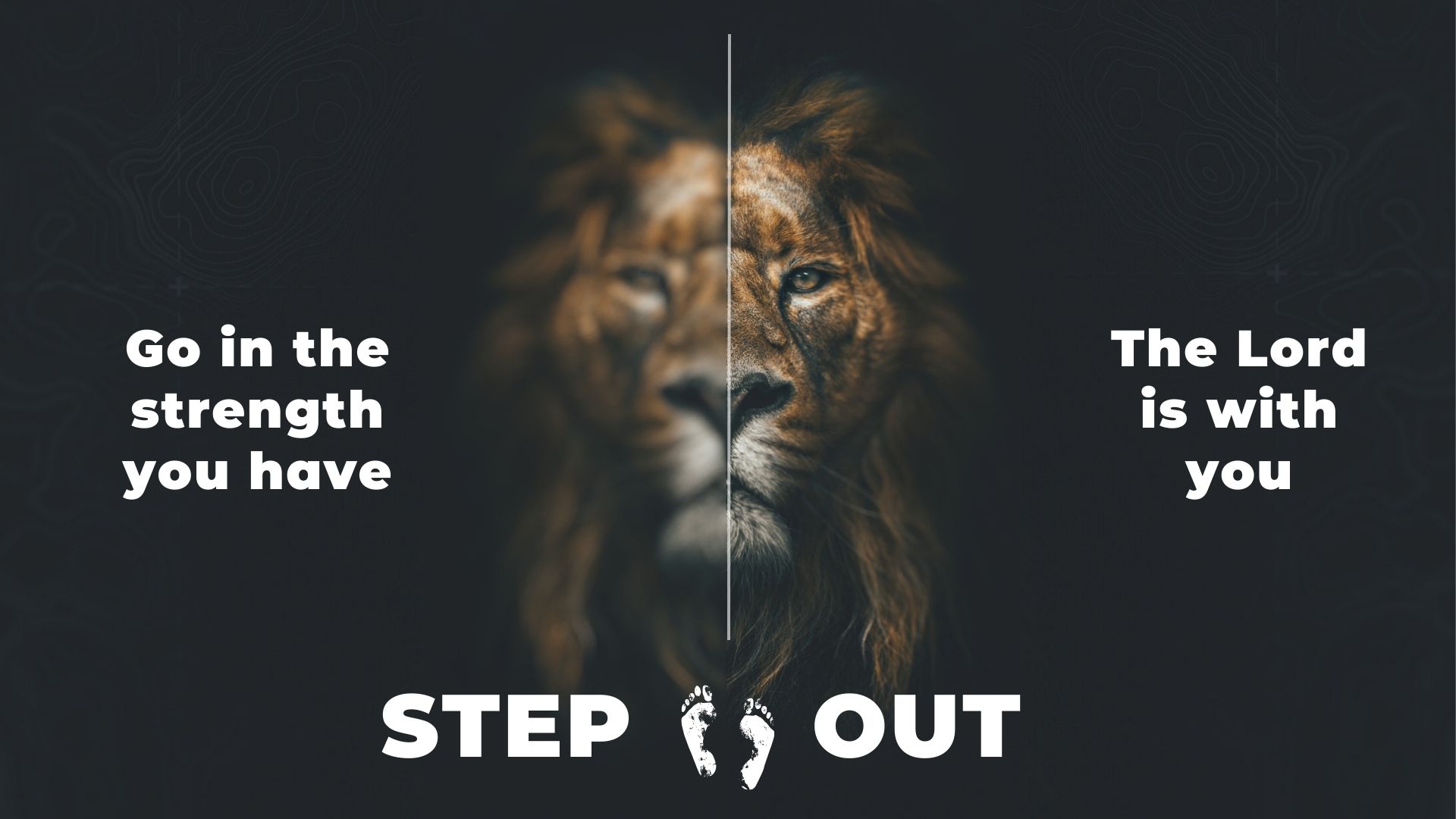 33 Now all the Midianites, Amalekites and other eastern peoples joined forces and crossed over the Jordan and camped in the Valley of Jezreel. 34 Then the Spirit of the Lord came on Gideon, and he blew a trumpet, summoning the Abiezrites to follow him. 35 He sent messengers throughout Manasseh, calling them to arms, and also into Asher, Zebulun and Naphtali, so that they too went up to meet them.
Judges 6v33-35 NIV
Empowered
Empowered
Obedient
33 Now all the Midianites, Amalekites and other eastern peoples joined forces and crossed over the Jordan and camped in the Valley of Jezreel. 34 Then the Spirit of the Lord came on Gideon, and he blew a trumpet, summoning the Abiezrites to follow him. 35 He sent messengers throughout Manasseh, calling them to arms, and also into Asher, Zebulun and Naphtali, so that they too went up to meet them.
Judges 6v33-35 NIV
Empowered
Action taking
Dependent
2 The Lord said to Gideon, ‘You have too many men. I cannot deliver Midian into their hands, or Israel would boast against me, “My own strength has saved me.” 3 Now announce to the army, “Anyone who trembles with fear may turn back and leave Mount Gilead.”’ So twenty-two thousand men left, while ten thousand remained. 4 But the Lord said to Gideon, ‘There are still too many men… 7 The Lord said to Gideon, ‘With the three hundred men that lapped I will save you and give the Midianites into your hands. Let all the others go home.’ 
Judges 6v33-35 NIV
Empowered
Obedient 
Dependent
Example
17‘Watch me,’ he told them. ‘Follow my lead. When I get to the edge of the camp, do exactly as I do. 18 When I and all who are with me blow our trumpets, then from all round the camp blow yours and shout, “For the Lord and for Gideon.”’
Judges 7v17-18 NIV
32 And what more shall I say? I do not have time to tell about Gideon, Barak, Samson and Jephthah, about David and Samuel and the prophets, 33 who through faith conquered kingdoms, administered justice, and gained what was promised; who shut the mouths of lions, 34 quenched the fury of the flames, and escaped the edge of the sword; whose weakness was turned to strength; and who became powerful in battle and routed foreign armies. 
Hebrews 11v32-34 NIV
19 Only do what I see the Father doing: 19 Jesus gave them this answer: ‘Very truly I tell you, the Son can do nothing by himself; he can do only what he sees his Father doing, because whatever the Father does the Son also does.
John 5:19 NIV
Empowered
Obedient 
Dependent
Example
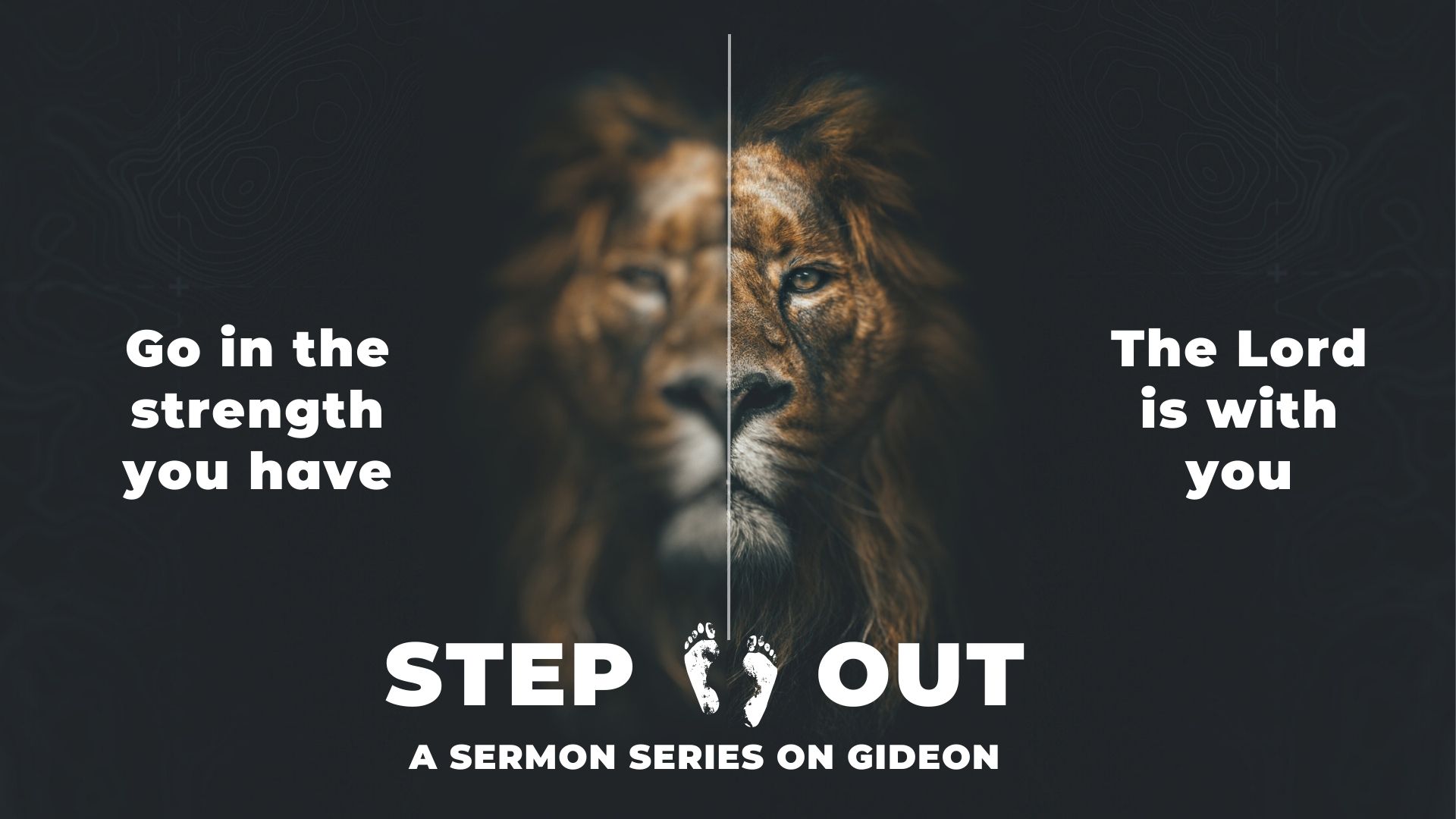 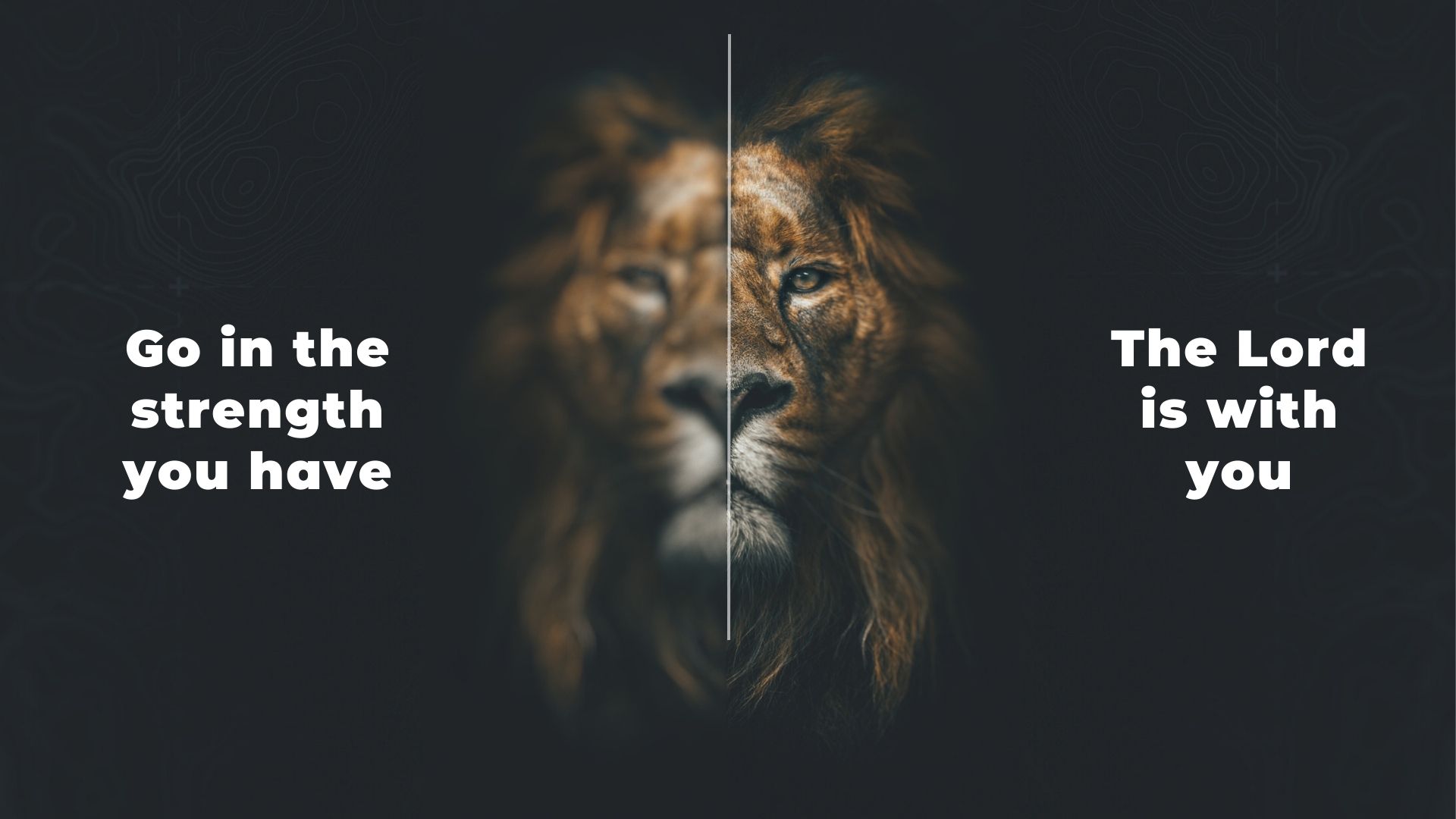 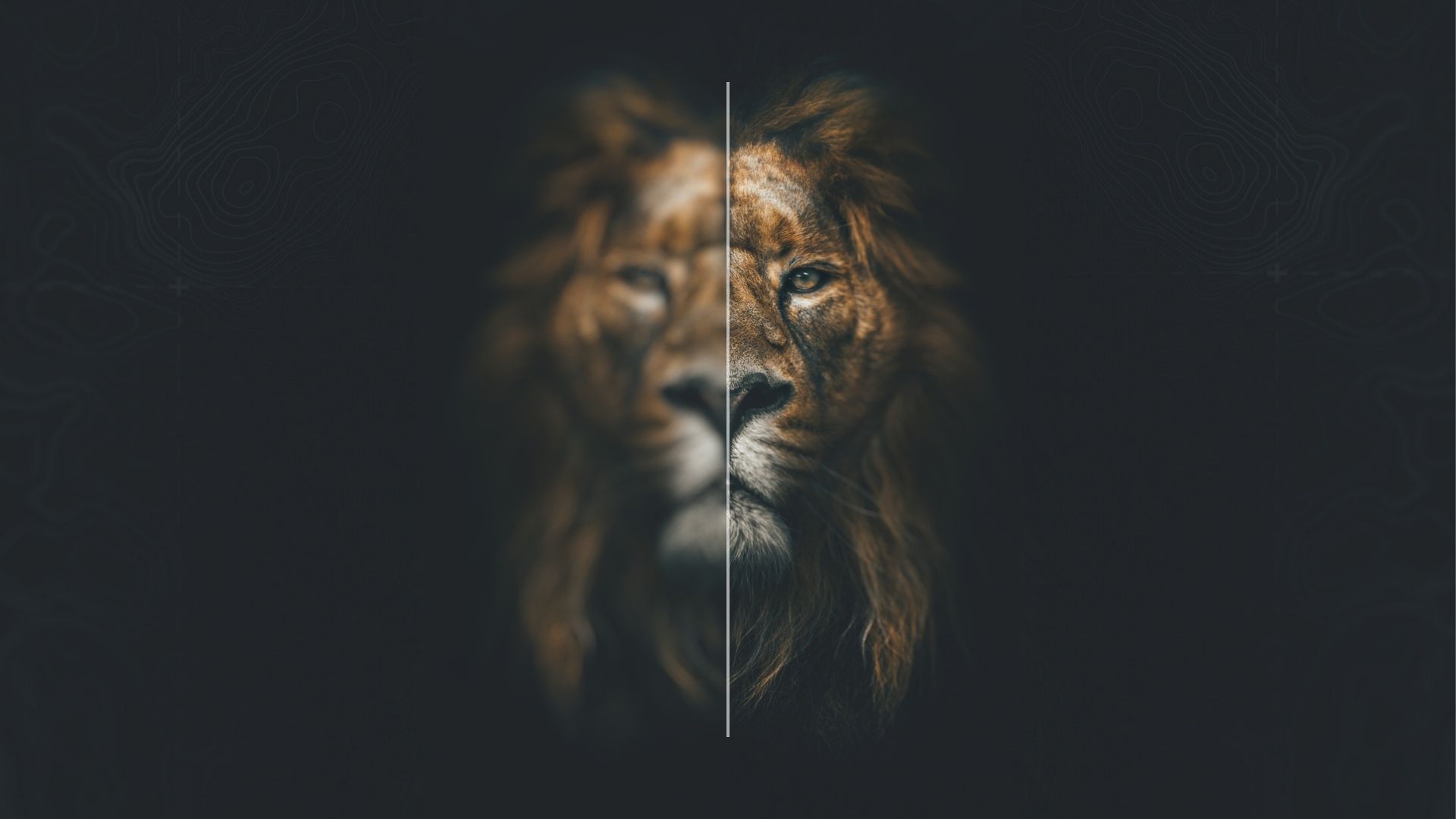